“From Ketamine to Collars” Current Evidence, Controversies And An International Dialogue On TBI
Barbara Stanley FRCA
“Doctors would do well to maintain a degree of cautious skepticism for both bold new fashions and received wisdom”
Bellomo R. The dangers of dogma in medicine. Med J Aust. 2011 Oct 3;195(7):372-3. PubMed PMID: 21978331
Prof Simon Finfer MBBS FRCP FRCA FCICM MD  @icuresearch
International Contributors
All recruited from Twitter
Per P Bredmose @VikingOne  Consultant in Prehospital Care and Retrieval Medicine. Director of Training. Air Ambulance Oslo University Hospital
Marietjie (MJ) Slabbert MBChB Dip.IMCRCSEd FRCA MSc(Critical Care) FFICM Dip.RTMRCSEd @mjslabbert Anaesthetics/ITU Prehospital HEMS.
Geoff Healy MBBS, BSpSc, DCH, DIMC (RCSEd), DRTM (RCSEd), FANZCA  @drgeoffhealy Staff Specialist Retrieval Medicine, Equipment Manager – GSA HEMS Consultant Anaesthetist, Royal North Shore and North Shore Private Hospitals
Minh Le Kong MBBS(Adelaide), FRACGP, FACRRM, FARGP, GDRGP, GCMA,GEM, DipAeroMedical Retrieval & Transport (Otago) @ketaminh  Medical Education Officer for RFDS Queensland and Senior Lecturer in Aeromedical Retrieval at James Cook University
The Polytrauma Patient with a Head Injury
25 yr old male
Front seat passenger 50 mph RTC – driver dead
Extrication of 30 mins
GCS 14 at scene screaming in pain
Obvious open femoral fractures and bruising to abdomen
Priorities of Management?
Why It Matters
1.4 million head injuries a year:
50,000 die.
90,000 permanently disabled.
Primarily affects young adults.
Hypotension alone increases mortality from 27% to 60%.
Hypoxia, in addition to hypotension, is associated with a mortality of 75%.
Poor outcome associated with:
>60 yrs old
Bilateral fixed dilated pupils
Single BP reading <90mmHg systolic doubles mortality
tSAH doubles mortality
Midline shift
Direct worsening of outcome if transfer not executed correctly – physiology of raised ICP
Intracranial Physiology
Autoregulation – the ability of the cerebral vasculature to maintain its supply over a range of perfusion pressures
Why Hypoxia/Hypotension and Hypercarbia Are Detrimental
Raised PaCO2 causes cerebral vasodilation
Hypoxia SPO2 <90% causes vasodilatation




Prevention of secondary cerebral injury relies on prevention of cerebral vasodilation which increases intracranial volume and thus pressure
BTF Guidelines Prehospital Mx TBI 2007l
GCS and Mortality
BTF Guidelines Field Mx Combat Related TBI 2005
BTF Guidelines pre-Hosp Mx TBI 2007
Admission GCS improvement of >2points correlates with better outcome
The Polytrauma Patient with a Head Injury
25 yr old male
Front seat passenger 50 mph RTC – driver dead
Extrication of 30 mins
GCS 14 at scene screaming in pain
Obvious open femoral fractures and bruising to abdomen
Priorities of Management?
Management at the scene
“Read the wreckage”
Assess M.A.R.C.H, “time critical” injuries
Major haemorrhage before airway “Uncontrolled post-traumatic bleeding is the leading cause of potentially preventable death “ Management of bleeding and coagulopathy following major trauma: an updated European guideline Critical Care 2013, 17:R76
Airway + C-spine protection  “However, the existing evidence for this practice is limited…..there is a growing body of evidence and opinion against the use of collars” Sundstrom et al Prehospital Use of Cervical Collars in Trauma Patients: A Critical Review J Neurotrauma. 2014 Mar 15; 31(6): 531–540.
About the C-Spine
Hasler et al. Epidemiology and predictors of spinal injury in adult major trauma patients: European cohort study. Euro Spine J. 2011, 20:12;2174-2180
1988 to 2009. 250,584 patients TARN data
3.5% of patients suffered cervical spine injury. Patients with a lowered GCS or systolic blood pressure, severe facial fractures, dangerous injury mechanism, male gender, and/or age >=35 years are at increased risk. Contrary to common belief, head injury was not predictive for cervical spine involvement
BUT Sundstrom et al 2014 “In this study, Fredø and colleagues found a strong association between cervical fractures and traumatic brain injuries” BUT READ THE PAPER “The incidence of cervical spine injury in the setting of head injury has been reported to range between 1.8-9% Conversely, the incidence of moderate to severe head in-jury in patients with cervical spine injury is reported to be between 18–40%” Fredø et al. Scandinavian Journal of Trauma, Resuscitation and Emergency Medicine 2012,20:85
Furthermore…
Most spinal injuries are stable; those that are unstable have already caused irreversible damage 
Collars do not immobilise the cervical spine
Exaggerated rate of secondary SCI without collars 
Numerous associated complications: – Pressure sores/sepsis (6-67%) – Increased ICP – Agitation & discomfort– Difficulties with interventions/care bundles 
Prehospital Use of Cervical Collars in Trauma Patients: A Critical Review Sundstrom et al. J Neurotrauma 2014;31:531-40 Assessment of the Stability of the Cervical Spine in Blunt Trauma Patients: Bednar et al. Can J Surg 2004; 47(5): 338-343.
SCIWORA
Hendrey et al. J trauma Acute Care Surg 2002;53:1‐4 NEXUS data n=34,069; 2.4% cervical spine injury 27 patients SCIWORA [0.08% of total]  Included > 3000 children– None had SCIWORA
What About the C-Spine when I intubate them?
Sawin et al. Anesth 1996;85:26-36
Ten volunteers with normal cervical spines Minimal glottic exposure Majority of movement at C0‐C1 & C1--‐C2
Cervical Spine & BVM Ventilation Hauswald et al. Am J Emerg Med 1991;9:535‐8
Cadavers studied within 40 min of death – Collar, spinal board, tape – Glottic view achieved not stated – Neck maintained in neutral • Mask ventilation >>tracheal intubation [P=0.00004]
AND it’s actually FLEXION rather than EXTENSION and need PROLONGED cord compression and 6% SCI deteriorate anyway
And even more worrying….
Manual in-line stabilisation:
Missed spinal injury
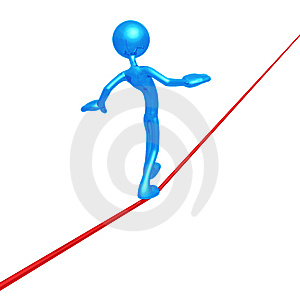 Complications of immobilisation
Anyway…back to the problem at hand….
Needs urgent surgery
Induction + Intubation
BP management
Fluids + Resuscitation
Induction agents – Propofol? BDZ? Thiopentone? Ketamine? 
All reduce BP except Ketamine
Ketamine causes increased CMR02 in some areas of brain (frontal cortex, limbic, auditory + sensorimotor)
“The widely cited fears about increasing ICP appear to be without solid evidence, and may in fact be the opposite of the truth.” R.J. Moy. Trends in Anaesthesia and Critical Care 1 (2011) 243-245
Mode of ventilation affects ICP when Ketamine is administered. Ketamine in spontaneous breathing = +PaC02 and +CBF. In ventilated – decrease or no effect ICP/ Mayberg et al. Anesth Analg 1995;81:84-9)
Trench entrapment: is ketamine safe to use for sedation in head injury? Gunning et al. Emerg Med J 2007;24:794–795.
The Ketamine Effect on ICP in Traumatic Brain Injury. F. A. Zeiler et al. Neurocrit Care (2014) 21:163–173
ketamine does not lead to an elevation in ICP in severe TBI, in the setting of an intubated and sedated patient. In addition, bolus dose ketamine may provide a means of acute ICP reduction in these patients under intravenous sedation.
when utilized in bolus dosing, ketamine seems to provide a dramatic decrease in ICP, whether at baseline or during an episode of ICP elevation
International Community says;
Geoff Healy – Sydney HEMS @drgeoffhealy: - “We have been using ketamine in head injuries and multi trauma patients for more than five years.”
Marietjie (MJ) Slabbert – London HEMS @mjslabbert; “ketamine has come back into favour and is the induction agent and sedation of choice now in most prehospital inductions in the UK.”
Per P Bredmose – Norway HEMS @VikingOne: “Ketamine is ok. If KET is used for preserving CVS it doesn't make sense to block sympathetic system w BZ. And those patients will all need prolonged anaesthetic in hosp w other agents anyway. So psych effects from KET not to worry bout.”
Consensus is that if BP is compromised but patient needs an anaesthetic to intubate/pain mx KETAMINE is 1st choice in Prehospital setting around the world
Which Fluids?
Given the absence of demonstrable benefit we are unable to recommend the use of HES
Given the absence of demonstrable benefit we are unable to recommend the use of Albumin
Given the absence of demonstrable benefit we are unable to recommend the use of Gelatin
Given the absence of demonstrable benefit we are unable to recommend the use of Saline
Given the absence of demonstrable benefit we are unable to recommend the use of Hartmann’s
Intravenous Fluids in Adult Neurosurgical & Trauma Patients - an update. Monty Mythen NACCSBI CPD Day Sept 2015
TBI + Haemorrhagic Shock
We recommend that a mean arterial pressure ≥80 mmHg be maintained in patients with combined haemorrhagic shock and severe TBI (GCS ≤8) (Grade 1C)
We recommend that fluid therapy be initiated in the hypotensive bleeding trauma patient. (Grade 1A)
We recommend that crystalloids be applied initially to treat the hypotensive bleeding trauma patient. (Grade 1B)
We recommend that hypotonic solutions, such as Ringer's lactate, be avoided in patients with severe head trauma. (Grade 1C)
If colloids are administered, we recommend use within the prescribed limits for each solution. (Grade 1B)
We suggest that hypertonic solutions during initial treatment be used, but demonstrate no advantage compared to crystalloids or colloids in blunt trauma and TBI. (Grade 2B)
We suggest the use of hypertonic solutions in hemodynamically unstable patients with penetrating torso trauma. (Grade 2C)
Management of bleeding and coagulopathy following major trauma: an updated European guideline Critical Care 2013, 17:R76
HTS Pre-Hospital?
Double-blind, RCT n= 229 hypotensive comatose TBI.
rapid intravenous infusion of either 250 mL of 7.5% saline (n=114) or 250 mL of Ringer’s lactate solution (n=115; controls) in addition to conventional intravenous fluid and resuscitation protocols administered by paramedics
almost identical neurological function 6 months after injury as patients who received conventional fluid
Cooper et al. Prehospital Hypertonic Saline Resuscitation of Patients With Hypotension and Severe Traumatic Brain Injury JAMA. 2004;291(11):1350-1357
Tranexamic Acid“Not new or sexy – you can buy it otc in Japan for menorrhagia”KB
“TXA Deniers Handbook”
Why would you not want to give a drug which has been proven to save lives, is cheap, easy to administer with a moderately benign side effect profile?
CRASH-2 Study of Tranexamic Acid to Treat Bleeding in Trauma Patients: A Controversy Fueled by Science and Social Media. S Binz rt al. Journal of Blood Transfusion Volume 2015, Article ID 874920,
Trauma surgeon, Dr.Schreiber, who warned against the ubiquitous and indiscriminate use of hemostatic adjuncts such as factor VIIa, prothrombin complex concentrate, and TXA for trauma resuscitation
Do all trauma patients benefit from tranexamic acid? E.J Valle et al.  Journal of Trauma and Acute Care Surgery Issue: Volume 76(6), June 2014, p 1373–1378
retrospective, observational, single-center study,
The subset who received TXA in 0 minute to 70 minutes also had 74% who required OR (in a median [IQR] of 19 [22] minutes), and 96% also received a transfusion (in a median [IQR] of 3 [7] minutes). The fact is that, in our hands, most of the time, TXA was administered in the OR after the patient had already received a transfusion.
Tranexamic Acid
CRASH-3 TXA for Significant TBI recruiting
CRASH-2 subgroup reduced haemorrhage growth , fewer ischaemic lesions on 2nd CT in pre randomisation CT + lower all-cause mortality
Reduction in haemorrhage growth + mortality in isolated TBI Yutthakasemsunt et alTranexamic Acid for preventing progressive intracranial hemorrage in adults with traumatic brain injury; a preliminary report presented at the National Neurotrauma Symposium.  . 2010. Available from http://www.neurotrauma.org/2010/abstracts.htm.
Give it to Kids too! Major trauma and the use of TXA in children http://www.rcpch.ac.uk/system/files/protected/page/121112_TXA%20evidence%20statement_final%20v2.pdf
What About Cooling Them?
In patients with an intracranial pressure of more than 20 mm Hg after traumatic brain injury, therapeutic hypothermia plus standard care to reduce intracranial pressure did not result in outcomes better than those with standard care alone  (Eurotherm) Hypothermia for Intracranial Hypertension after Traumatic Brain Injury Andrews PJD, Sinclair HL, Rodriguez A, et al. N Engl J Med. DOI: 10.1056/NEJMoa150758

Oh and btw maybe not so useful for OOHCA either Nielsen N, Wetterslev J, Cronberg T, et al. Targeted temperature management at 33°C versus 36°C after cardiac arrest. N Engl J Med 2013;369:2197-2206
Summary
Oxygenate them (but not too much for too long! Quintard et al. Normobaric Hyperoxia is Associated with Increased Cerebral Excitotoxicity After Severe Traumatic Brain Injury. Neurocrit Care (2015) 22:243–250)
Ketamine is in favour (almost) bolus decreases ICP when sedated/ventilated + CVS stability for extrication or pre hospital RSI 
Almost any fluid is ok. Prehospital = colloid/ saline/HTS In hospital give blood + product. 
TXA = yes A MASSIVE amount of evidence for benefit – use as directed
Collars are losing favour. Tape and blocks in pre hospital setting with soft collars if necessary. “it's impossible to immobilize the C-spine without immobilizing the entire patient” Perry SD et al Spine.1999;24(17):1839–1844
(Excellent summary of spinal immobilisation: Bledsoe. Why EMS Should Limit the Use of Rigid Cervical Collars. JEMS Jan 2015)
Other Thoughts..
Avoid vasopressors in prehospital setting if possible
Per Bredmose “preserve CPP w old fashioned hydrostatic thinking.”
MJ Slabbert “I am not keen on pressors in trauma. The issue is not vasodilation, it's hypovolaemia and to squeeze an empty bucket gets you no where. I'd much rather use hypertonic saline as a volume bolus than start pressors on a trauma patient”
Arterial lines prehospital – yes if you can get a quick femoral one in and have a prefilled set. Don’t waste time rummaging. Per Bredmose + MJ Slabbert
Stop here Stanley - they’ve probably had enough by now.
Essential Reading
R.J. Moy, S. Le Clerc. Ketamine in prehospital analgesia and anaesthesia. Trends in Anaesthesia and Critical Care 1 (2011) 243-245
T. Sundstrøm et al. Prehospital Use of Cervical Collars in Trauma Patients: A Critical Review. Journal of Neurotrauma 31:531–540 (March 15, 2014)
M. Wiles. Spinal Cord Injury NACCSGBI Study Day 2015. https://sthjournalclub.files.wordpress.com/2015/05/sci-update-nasgbi-2015.pdf
Management of bleeding and coagulopathy following major trauma: an updated European guideline. Critical Care 2013, 17:R76 http://www.ccforum.com/content/17/2/R76#B18
http://stemlynsblog.org/tranexamic-acid-for-everyone-st-emlyns/
http://intensivecarenetwork.com/karim-brohi-on-tranexamic-acid-in-trauma/